ONA TILI
5- sinf
Mavzu: MUSTAQIL SO‘Z TURKUMLARINI TAKRORLASH.
 OT SO‘Z TURKUMI

O‘qituvchi: Sodiqova Shoira
Ibrohimovna
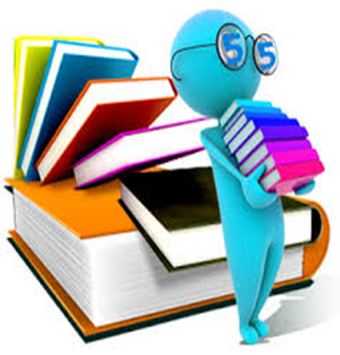 MUSTAQIL SO‘Z TURKUMLARI
Lug‘aviy ma’no
So‘roq
Gap bo‘lagi
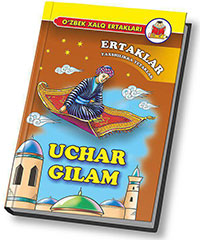 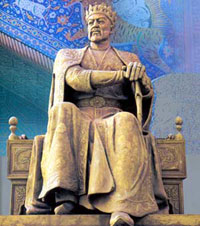 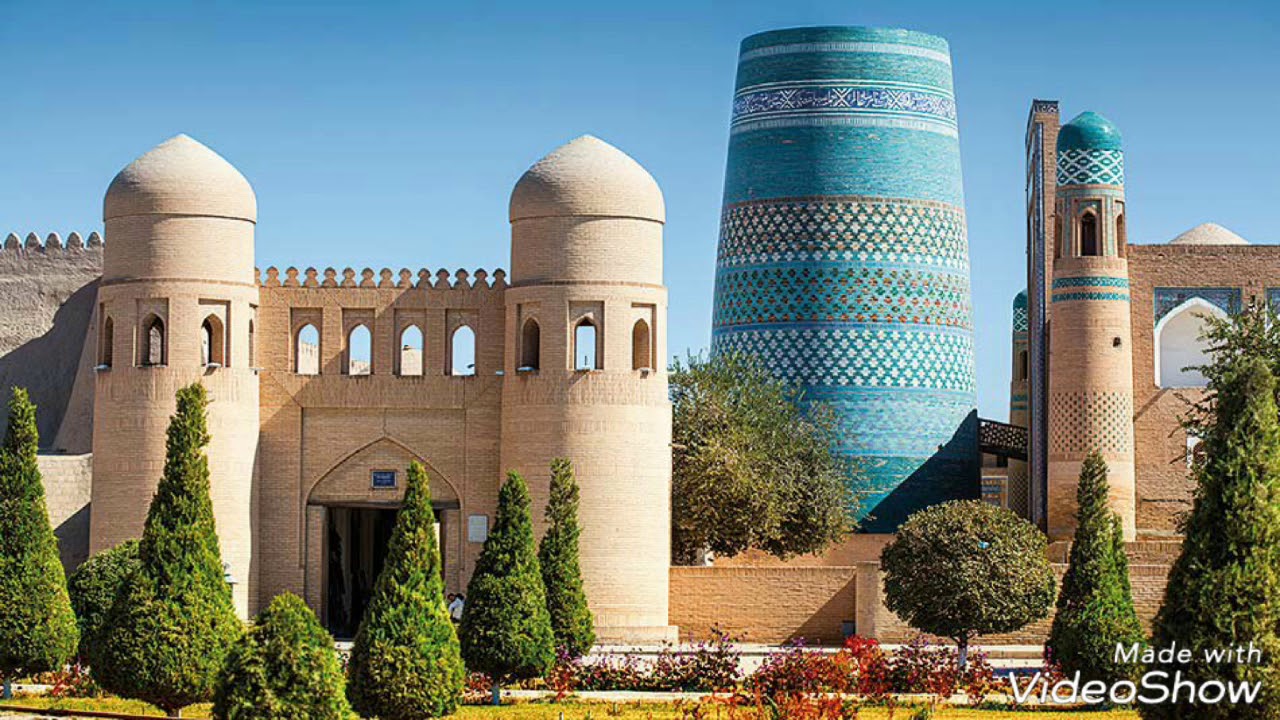 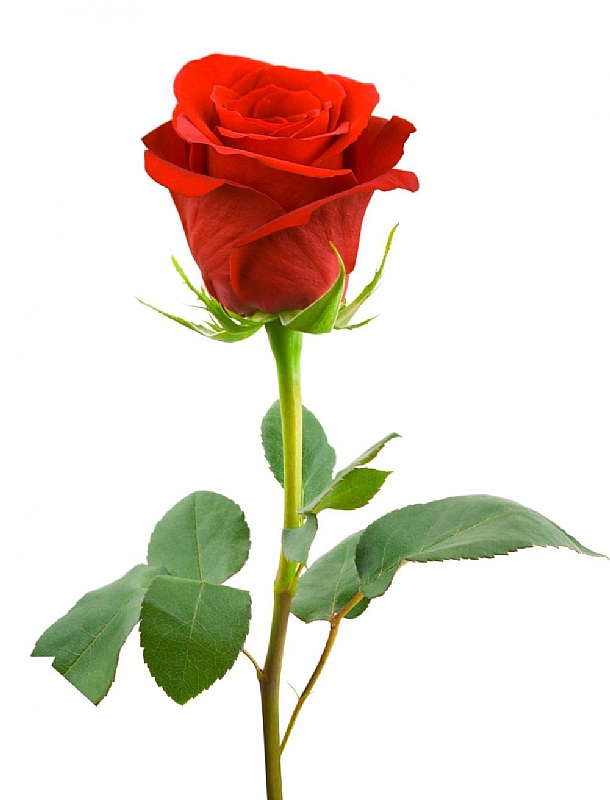 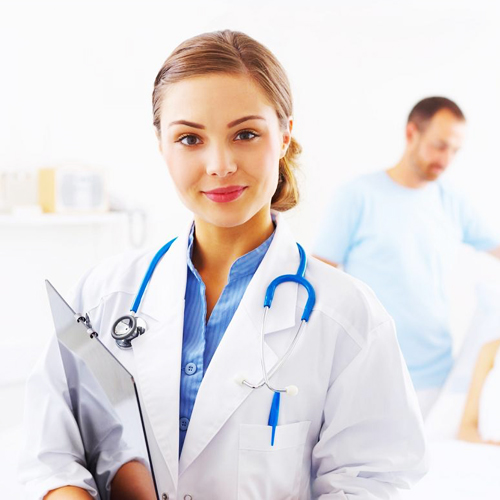 Xiva
Amir Temur
Kitob
Shifokor
Gul
YODGA OLING!
Egalik
Kim?
Ot
Kelishik
Nima?
Qayer?
Ko‘plik
EGALIK QO‘SHIMCHALARI
Kitob
Meva
kitobim, kitobing, kitobi.
 mevam, mevang, mevasi.
KELISHIK QO‘SHIMCHALARI
-ning
-ni
-ga, -ka, -qa
-da
-dan
TOPSHIRIQ
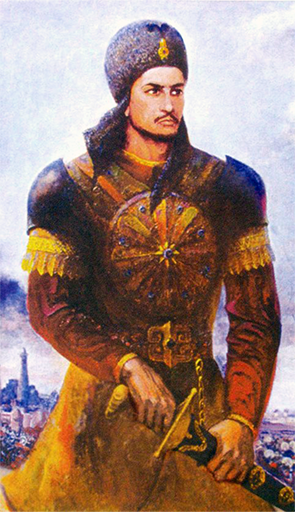 Matd
Shijoatli
Irodali
Sarkarda
Jaloliddin Manguberdi
TAHLIL
Kim?
Ot
Kim?
Olmosh
Nima?
Ot
Nima qiladi?
Fe’l
Sifat
Qanday?
Ot
Kim?
EZGULIK ARKASI
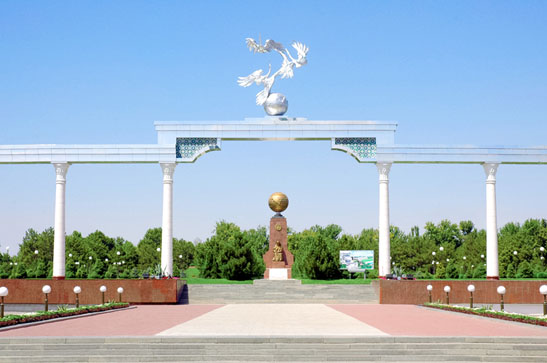 TAHLIL
12-mashq
448.978 kv.km.
1.O‘zbekiston Respublikasining maydoni necha kv. km?
2. O‘zbekiston qaysi davlatlar bilan chegaradosh?
Qozog‘iston
Qirg‘iziston
Tojikiston
Afg‘oniston
Turkmaniston
12-mashq
3. O‘zbekiston BMTga qachon a’zo bo‘lib kirgan?
1992-yil 2-mart.
4. Mustaqil so‘zlar deb qanday so‘zlarga
 aytiladi?
Mustaqil so‘roqqa javob bo‘ladigan, gap bo‘lagi vazifasida keladigan so‘zlar.
12-mashq
5. Ot so‘z turkumining belgilarini aytib bering.
Kim? nima? qayer?  so‘roqlariga javob bo‘ladi. Gapda bosh va ikkinchi darajali bo‘lak va undalma vazifasida kela oladi.
6. Istiqlol, ozodlik, erkinlik degan so‘zlarning sharhini yozing.
Istiqlol –inson, millat, davlatning boshqalarga tobe bo‘lmay, o‘z erki bilan yashashi, o‘zini-o‘zi idora etishi.
13-mashq
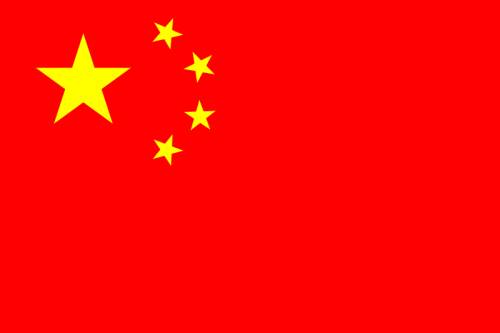 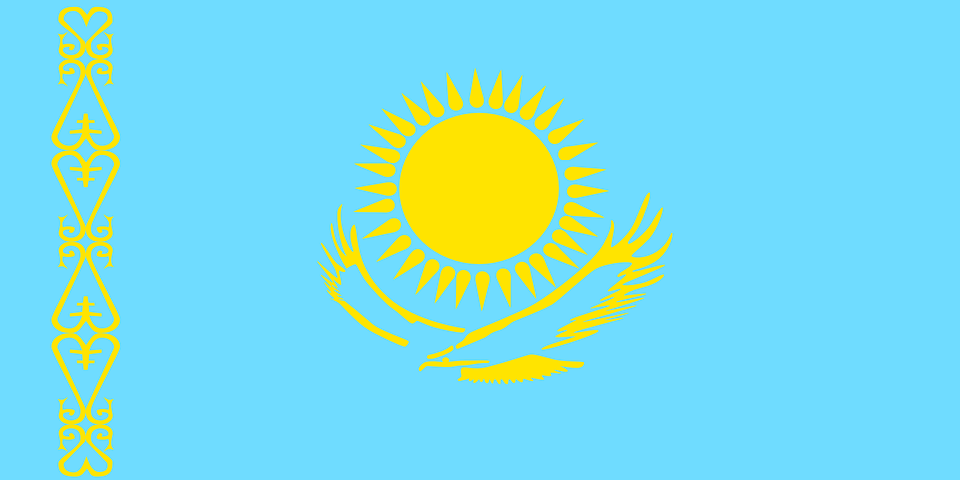 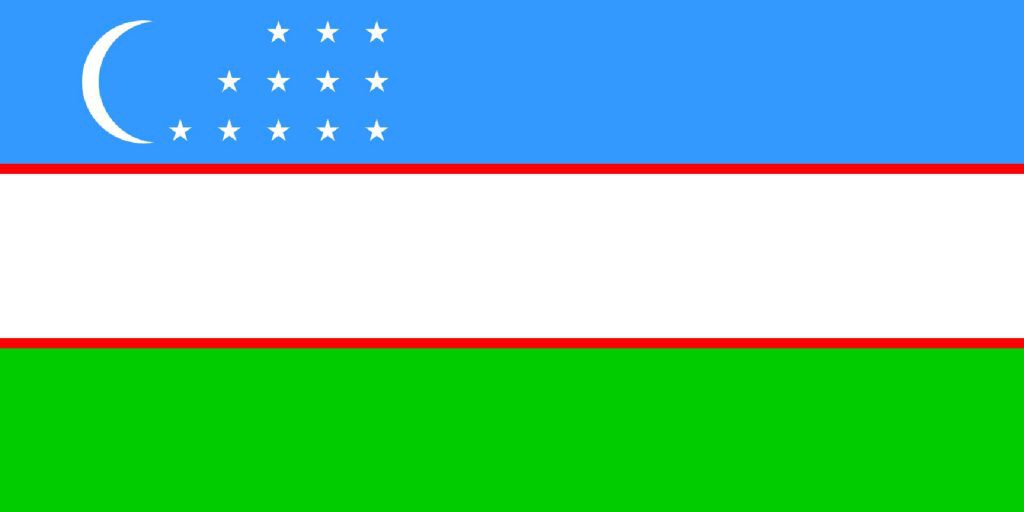 Xitoy
O‘zbekiston
Qozog‘iston
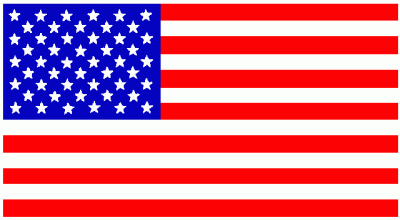 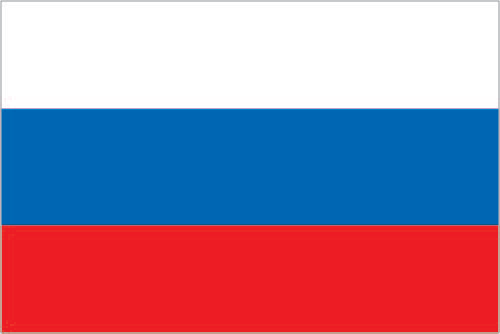 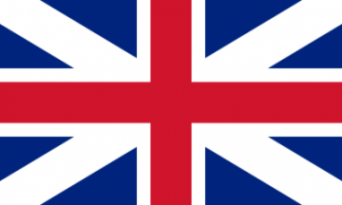 AQSh
Buyuk Britaniya
Rossiya
Mustaqil bajarish uchun topshiriqlar:
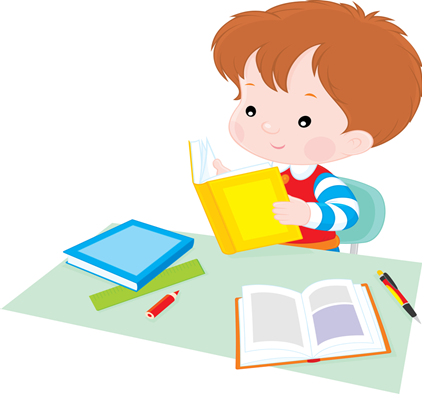 14-mashq.
   Yer sharining qayerlariga borishni orzu qilasiz va nima uchun? Shu haqda hikoya tuzib keling.
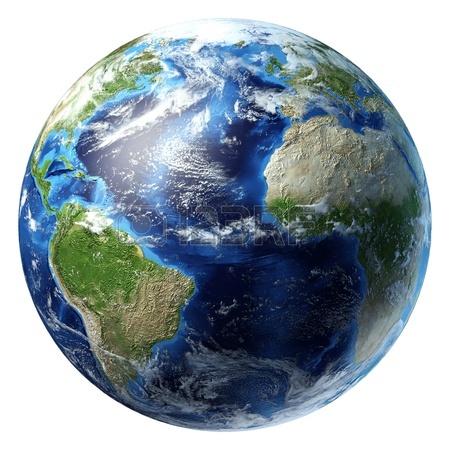